Mental Wellness in  the Workplace
.
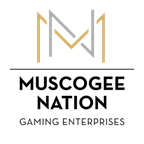 Introduction of Speakers
Anthony Tillman, M.Ed – Vice President, NNAHRA Board
Angela Bunner, M.Ed, SHRM-CP- Employee Relations Manager
Terasita Cowan, MBA, M.Ed, SHRM-CP, PHR- Benefits Manager
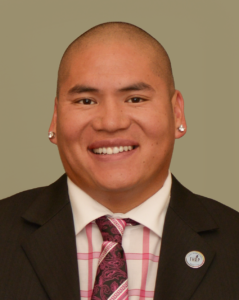 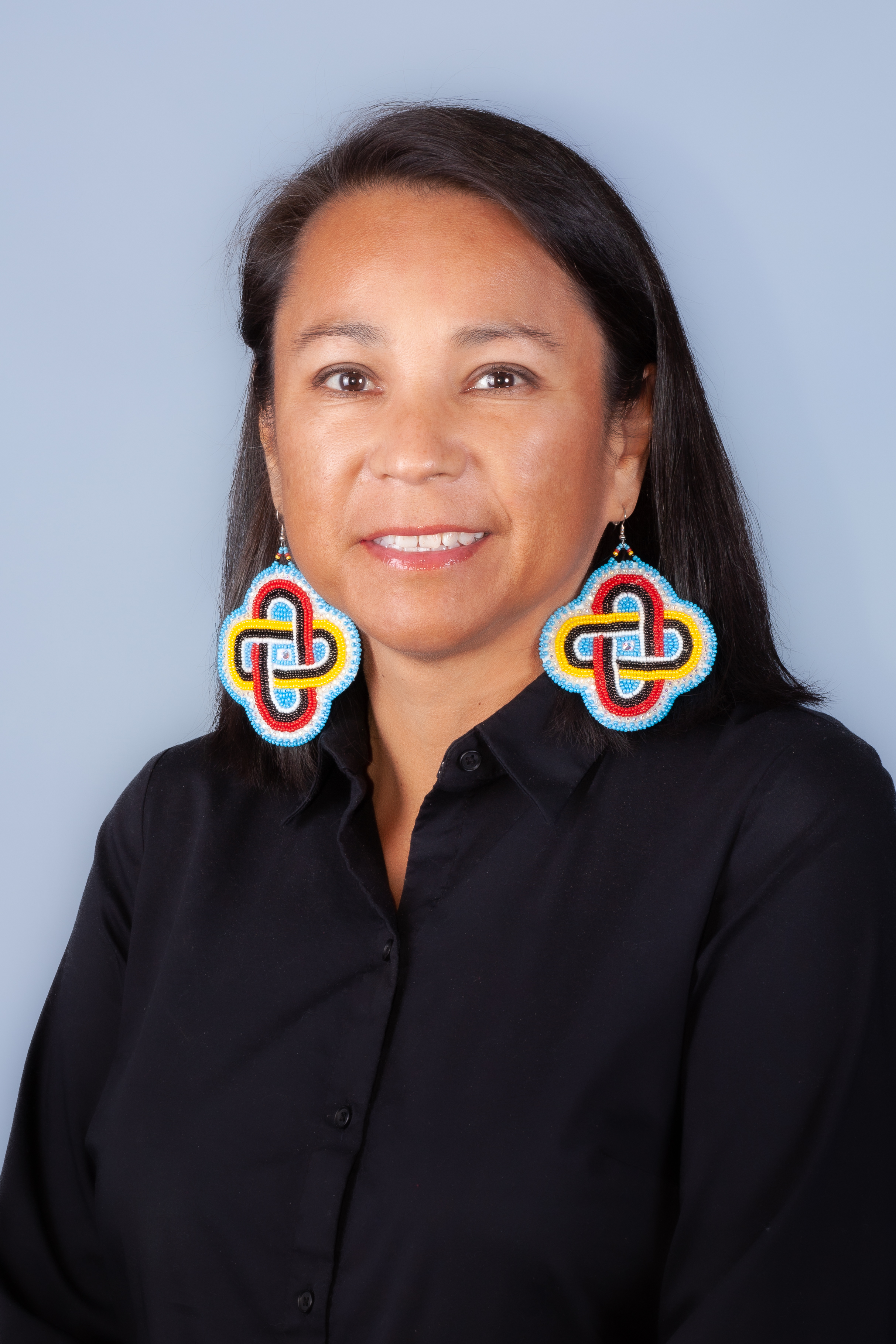 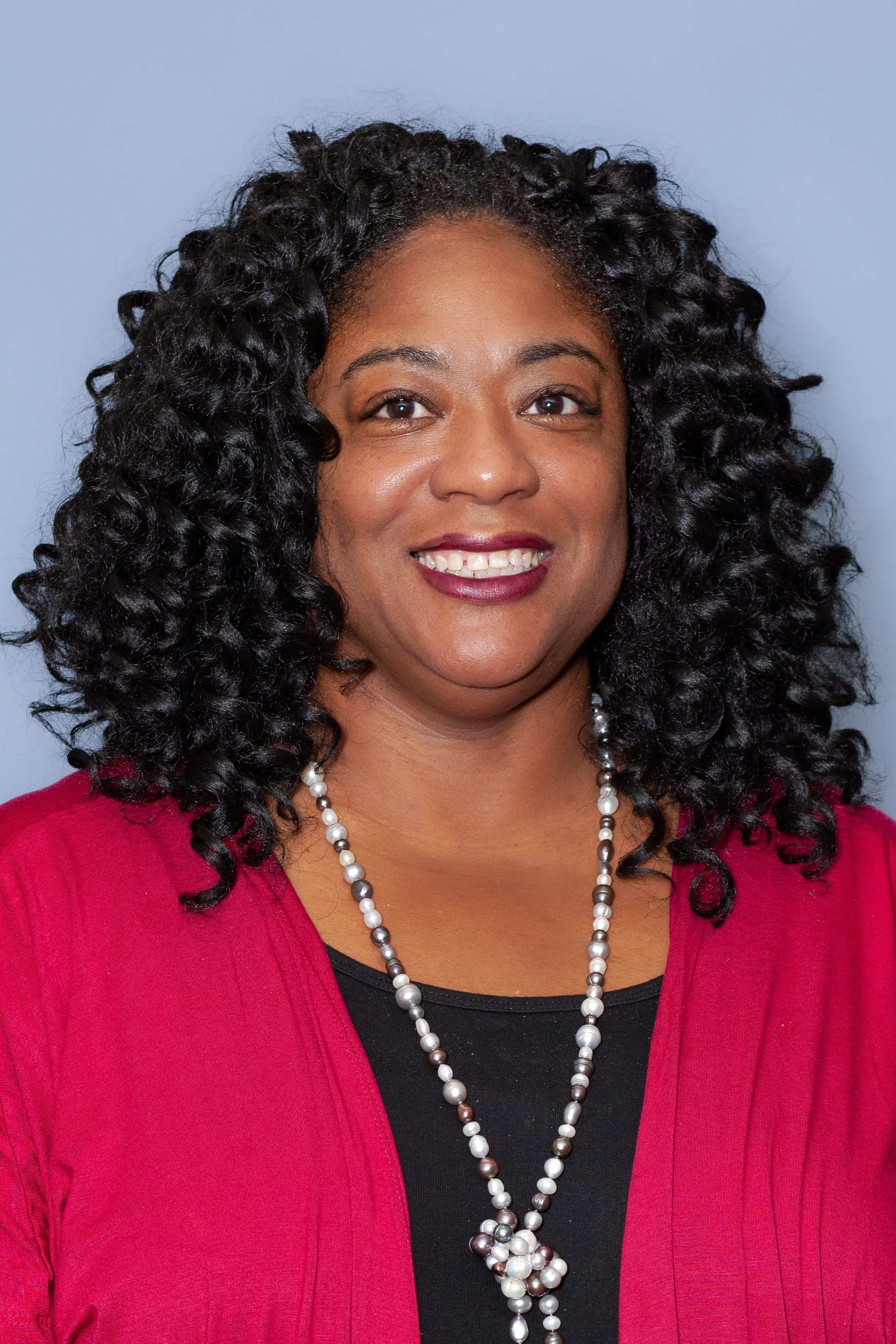 A Personal Testimony
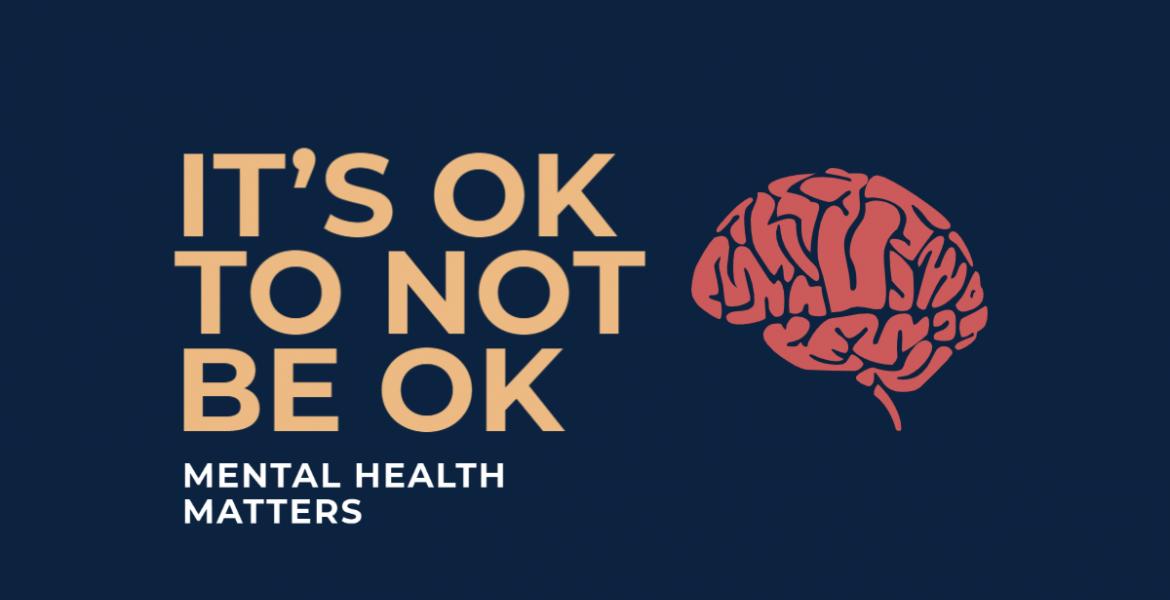 Anthony Tillman – Vice President, NNAHARA Board
Today’s Objectives
Mental Health Outlook/Statistics
Workplace stress causes
Internal 
External
How mental health impacts the workplace
Employee Relations
Employer Responsibilities
Benefit Considerations
Become a Mental Health Ally
Resources
Mental health statistics
19% of adults are experiencing mental illness
Equivalent to over 47 Million Americans
4.34% of adults report serious thoughts of suicide
57% of Adults with a mental illness receive no treatment
 Approximately 26,797,000
Substance use disorder
7.67% of Adults have reported having a substance use disorder (approx. 19,026,000 Americans)
18% of U.S adults with mental health issues also have substance use disorder
Major causes of Workplace Distress
COVID Pandemic
Opposing views about vaccinations
Uncertainty about the return to work
Work/Life Balance-  child care/education
Political Tensions
Racial Injustice & Inequality
Diversity
Financial Concerns
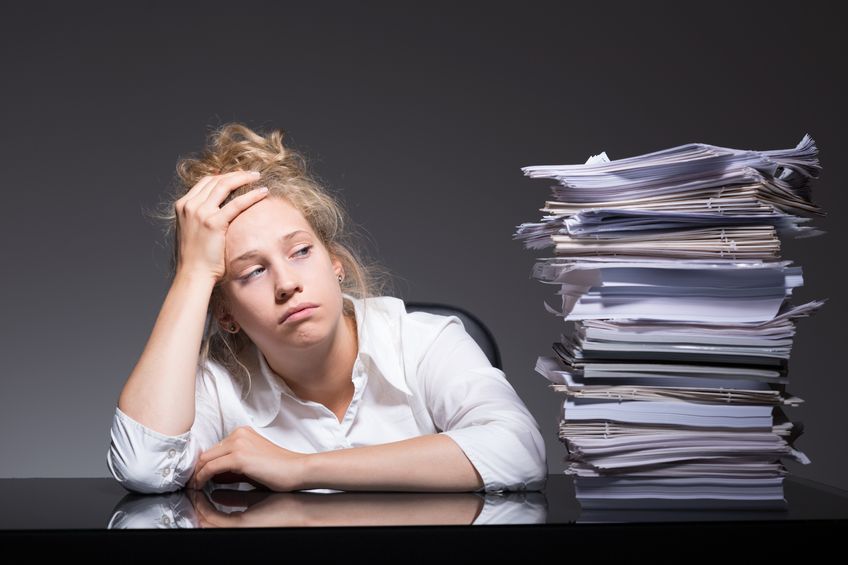 Internal causes of Workplace Distress
Staffing Issues
Absences due to COVID Protocol
Employee abuse of system
Frequent policy changes
Adaption of new technology
Virtual Meetings
Cyber Security
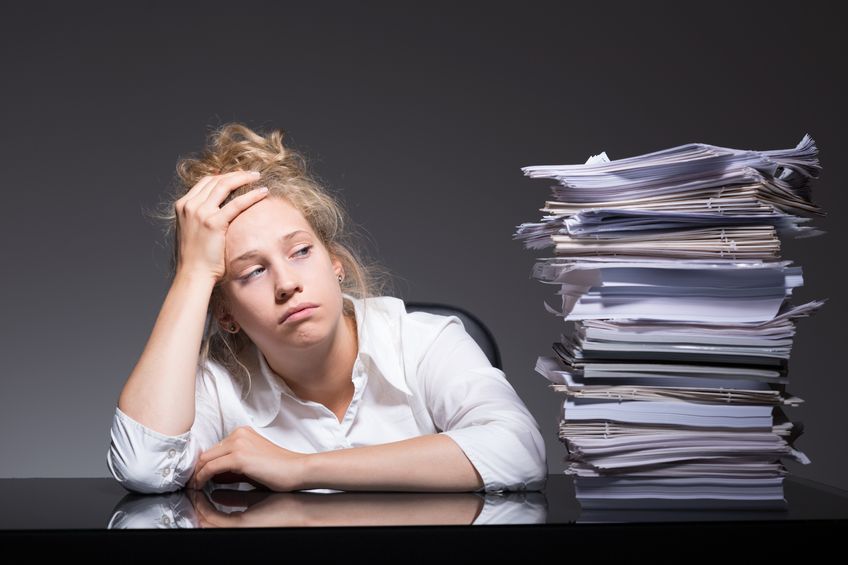 Mental Health impact in the workplace
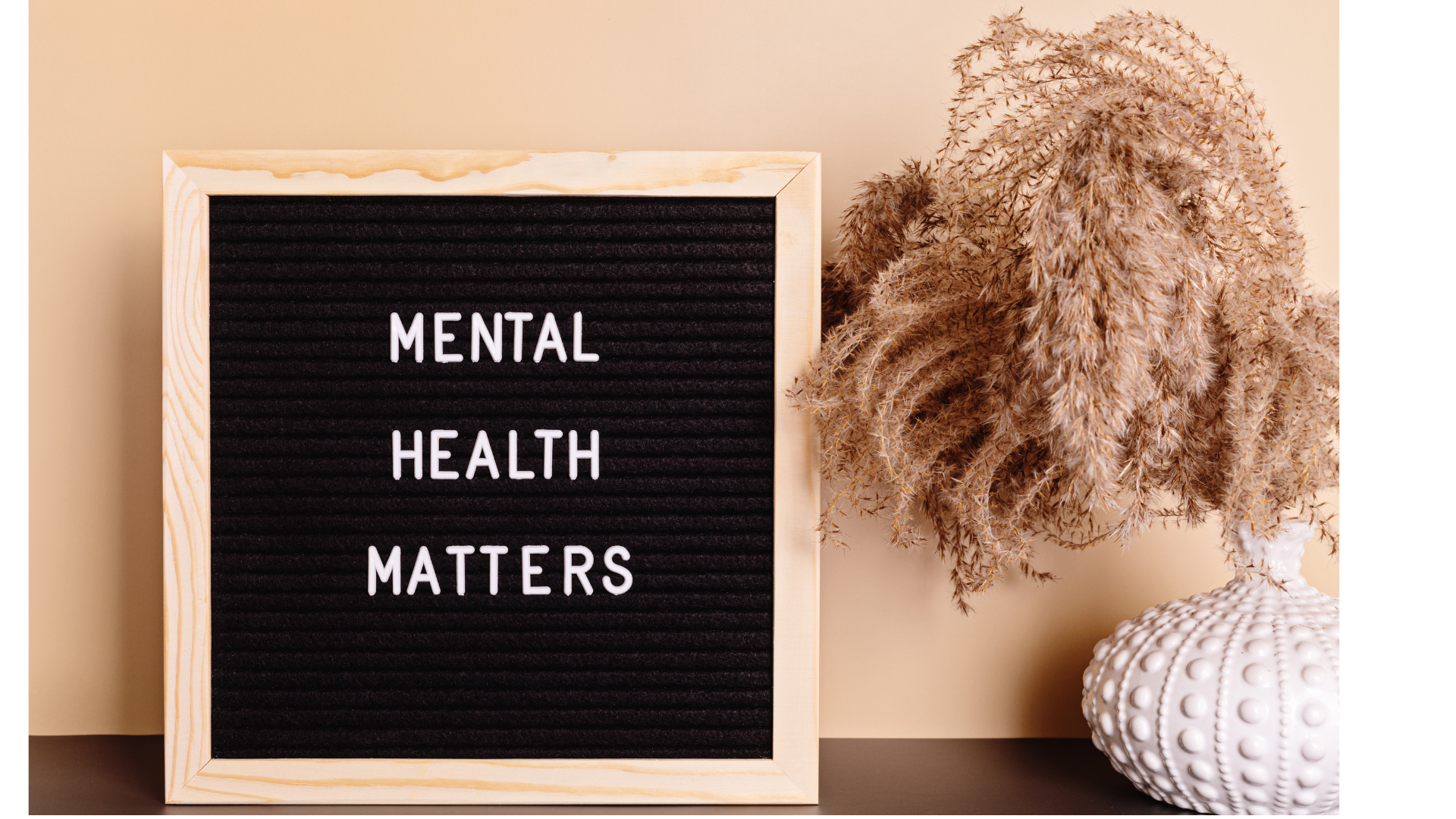 Presenteeism
Absenteeism
Turnover Rates
Presenteeism
Presenteeism occurs when employees are on the job but not performing at full capacity. The term does not refer to employees slacking off or pretending to be sick to avoid working, but includes employees who may struggle to stay productive due to physical or mental health conditions. Since the person is physically present, presenteeism isn’t always easy to recognize or measure.
Absenteeism
Caregivers spend an average of 32 hours per week providing unpaid care
Atleast 8.4 million Americans provide care to an adult with an emotional illness
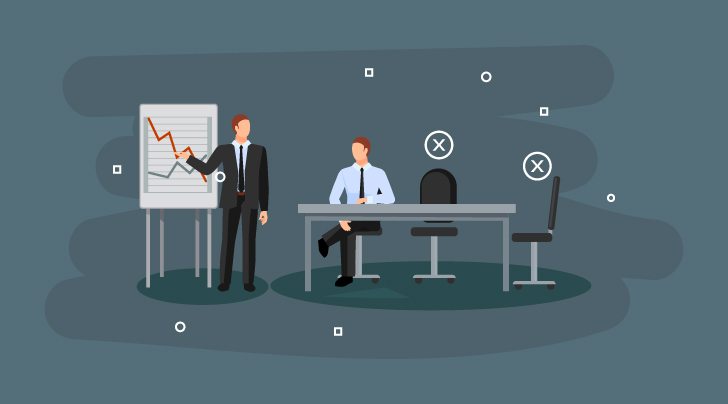 Employee Relations Perspective
Drug Testing Policies
Medical Marijuana
Progressive Discipline
Manager/Supervisor Training
Role of the Employer/Human Resources
HR professionals have a vital role to play in promoting mental health wellness at organizational and individual levels. Becoming a mental health ally, will have an immeasurable impact on their organizations and the lives of the individual employees you serve.
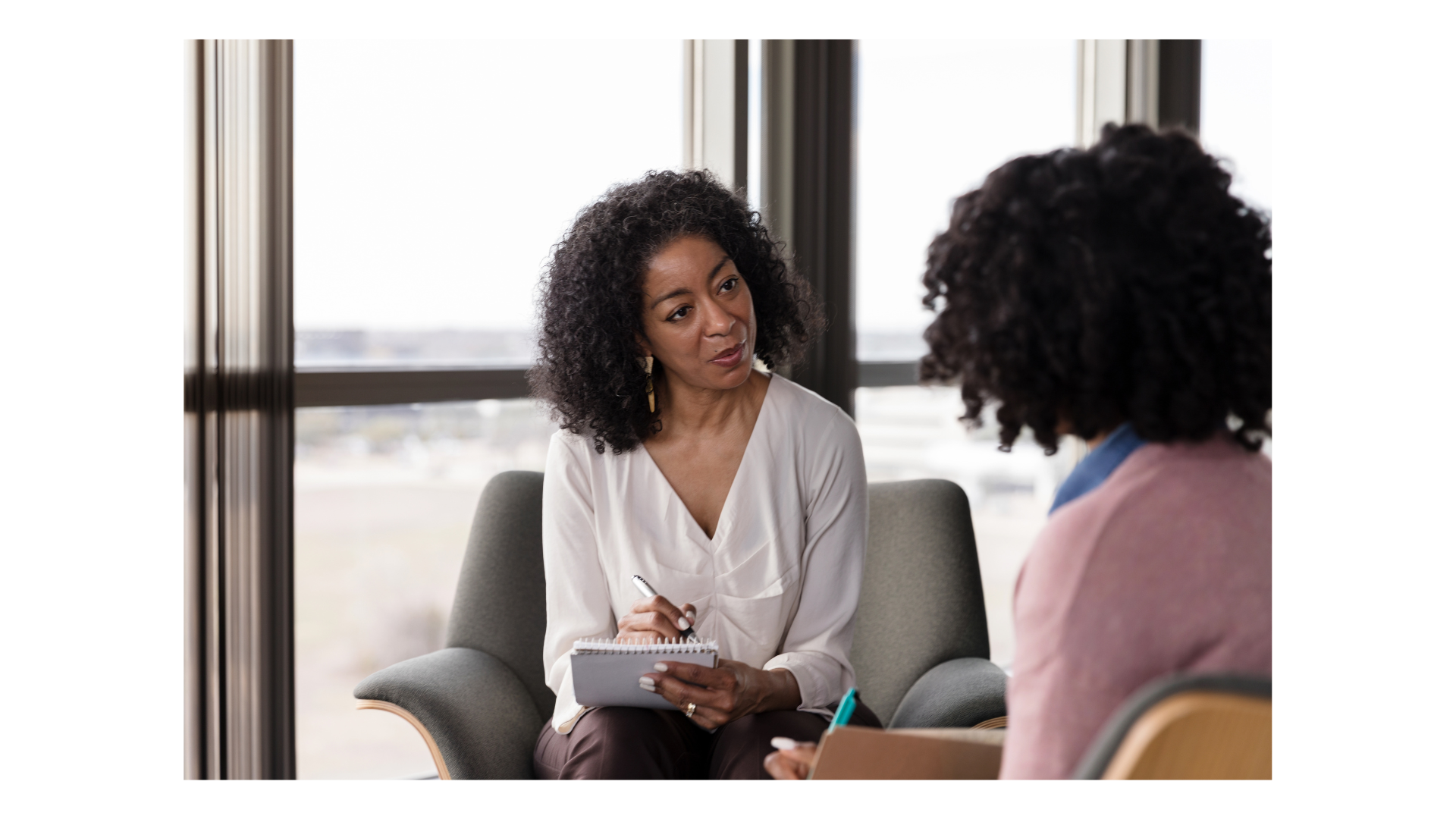 Role of the employer
Become a Mental Health Ally
Reduce Stigma in your workforce
EAP Workplace Integration
Manager/Supervisor Training
Mandatory EAP
Benefit Programs that include mental health
Benefit Considerations
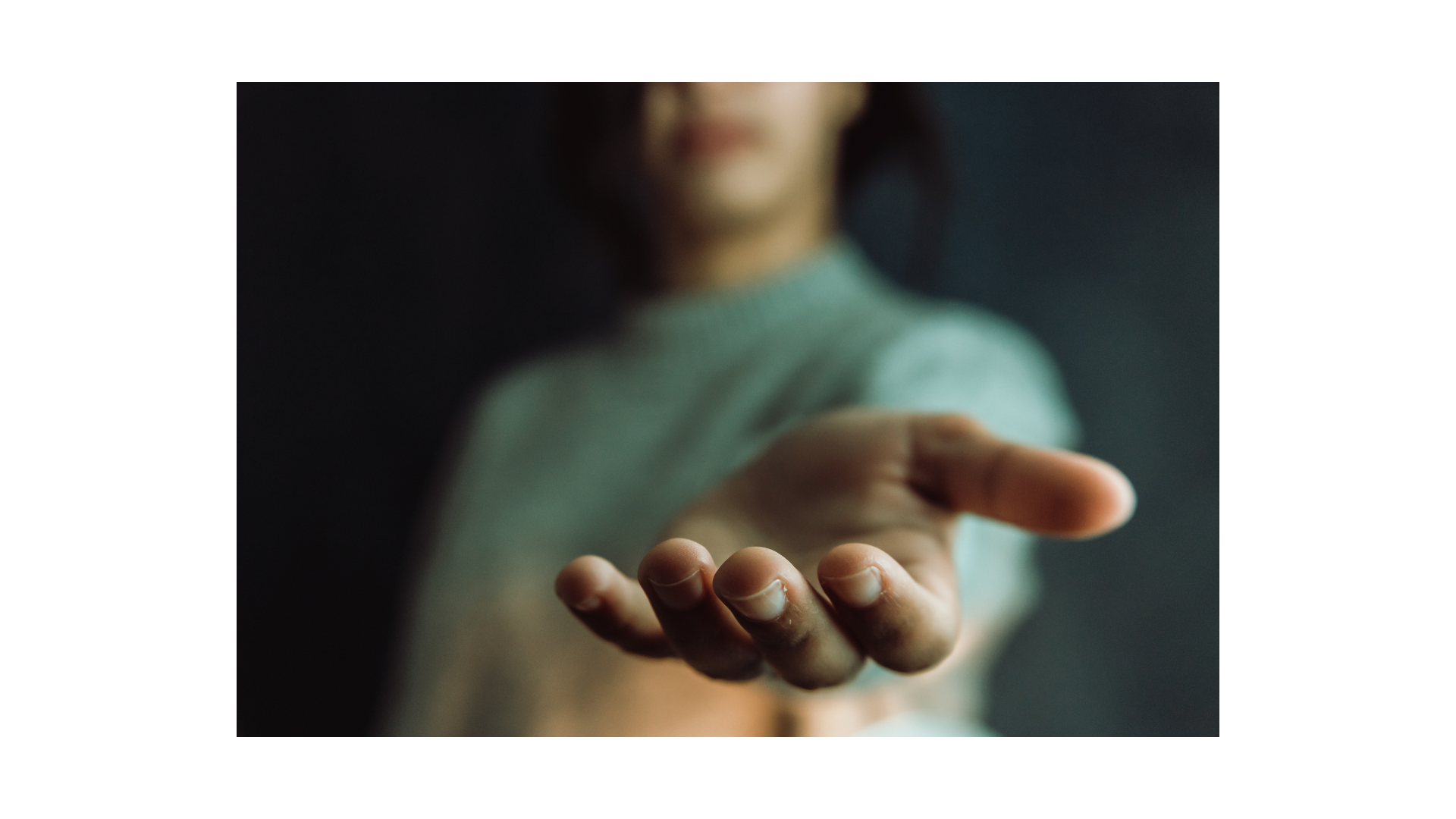 Employee Assistance Programs
FMLA & Leave Policies
Intermittent Leave
Medical Coverage
Disability Plans
Short Term Disability
Long Term Disability
Employee Assistance Programs
Engagement Communication Platforms
Online Chat 
Telephone
Text 
Mobile App
Website resources
Employee Assistance ProgramsTherapy Sessions
In person
Virtual Visits
Medical Plan or EAP
In the moment support
Online chat
Text
Medical Concerns
People with serious mental illness have an increased risk for chronic disease (diabetes or cancer)
Rates of cardiometabolic disease are twice as high in adults with serious mental illness
1 in 8 of all visits to U.S emergency departments are related to mental and substance use disorders
Depression is a leading cause of disability worldwide
Depression and Anxiety disorders cost the global economy $1 trillion each year in lost productivity
FMLA/Leave Programs/Disability
Mental health should be treated as any other illness
Monitor closely to prevent abuse
Understand the difference between conditions & symptoms
Anxiety vs. Anxiety Disorder
Stress vs PTSD
Becoming a Mental health Ally
SHRM ALLY Program
Oklahoma Certification Program
Create your own program
Collaborate with partners (EAP or Local Partners)
Mental Health Ally Responsibilities
Help individuals that are struggling mental health issues feel valued & Needed
Destigmatization
Self-Awareness 
Strong Emotional Intelligence
Learn & Use Supportive language
Communication
Be Prepared with resources
Manager/Supervisor Training
EAP Lunch & Learns
Webinars
Performance Reviews/Goal Setting
Encourage the Use of PTO
Incorporate “mandatory EAP” as part of your progressive discipline process
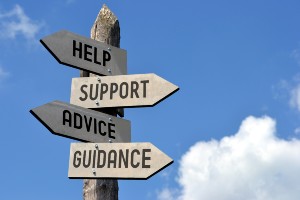 Additional Resources
National Suicide Hotline
About 988
In 2020, Congress designated the new 988 dialing code to be operated through the existing National Suicide Prevention Lifeline. SAMHSA sees 988 as a first step towards a transformed crisis care system in America.
Identify National & Local Resources
Final Thoughts/Questions
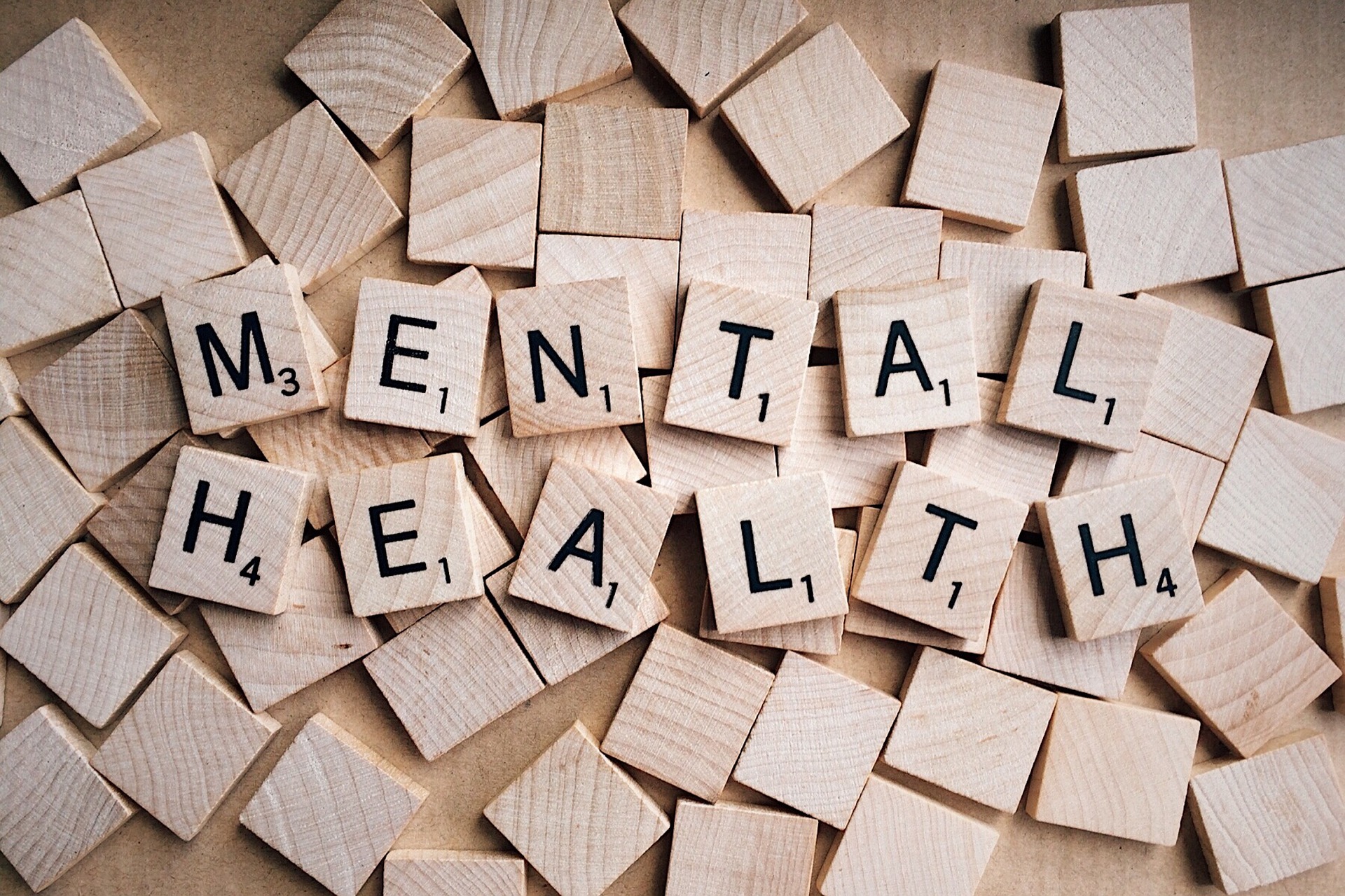